Creating Stored Procedures and Functions
Objectives
• Differentiate between anonymous blocks and subprograms
• Create a simple procedure and invoke it from an anonymous block
• Create a simple function
• Create a simple function that accepts a parameter
• Differentiate between procedures and functions
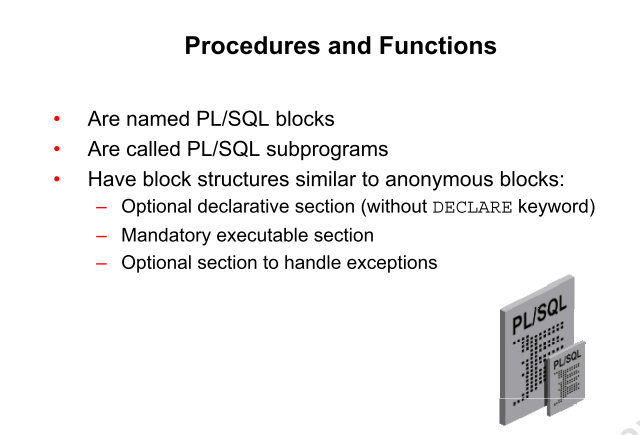 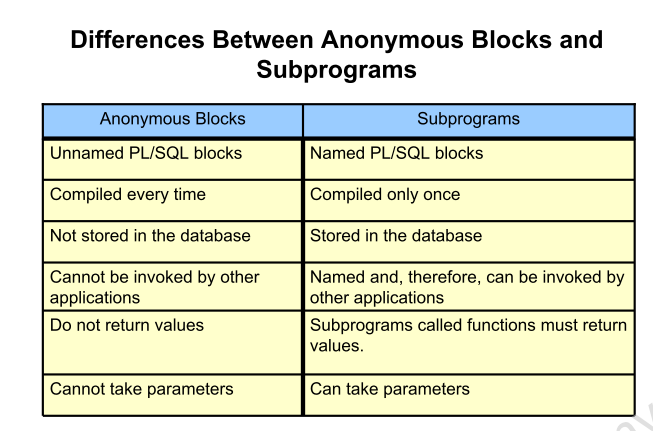 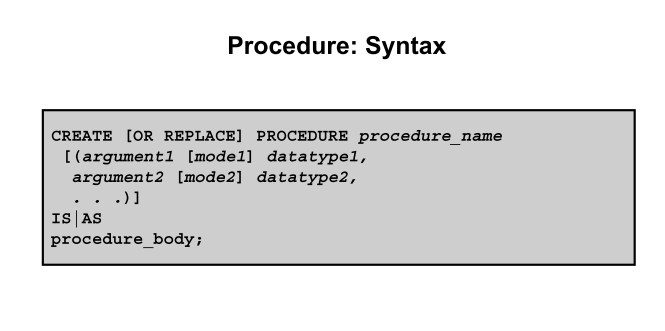 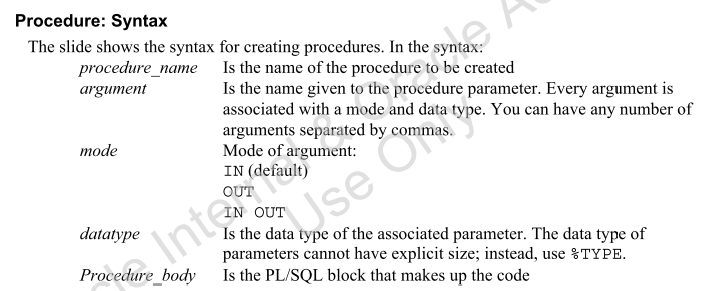 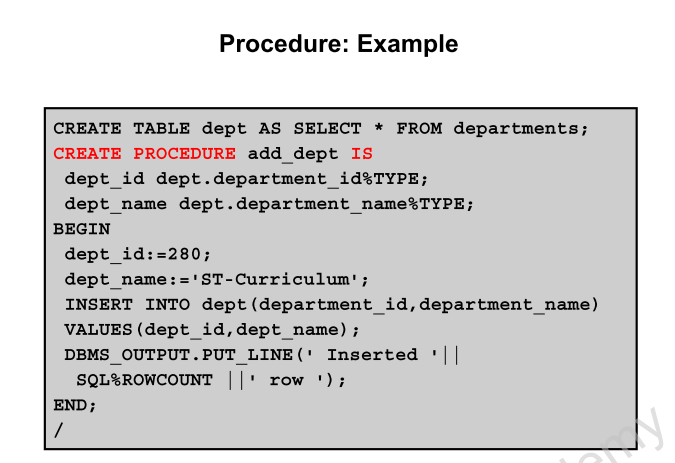 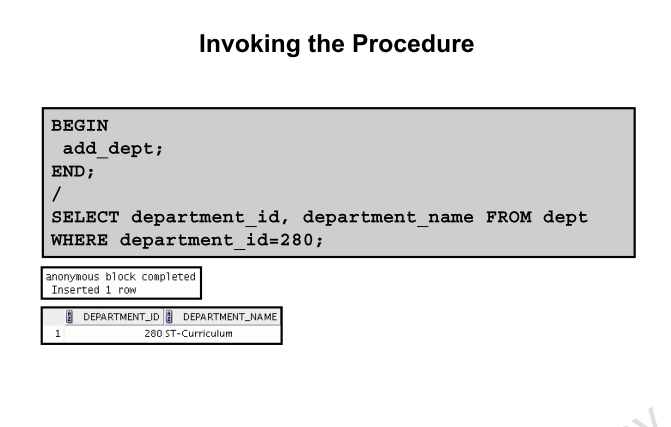 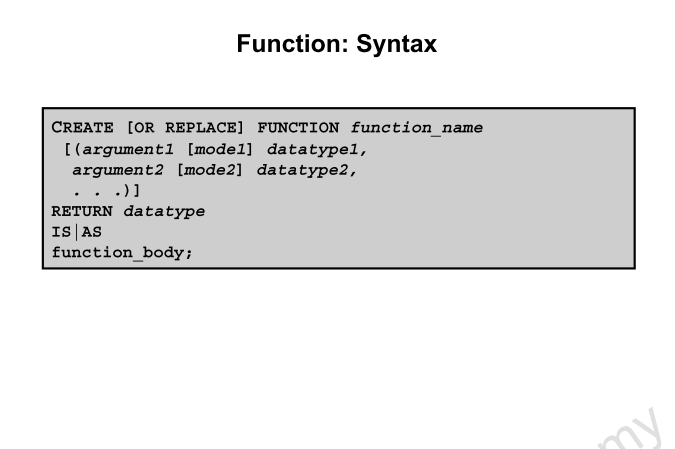 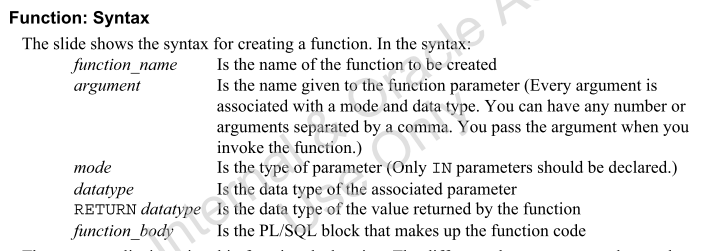 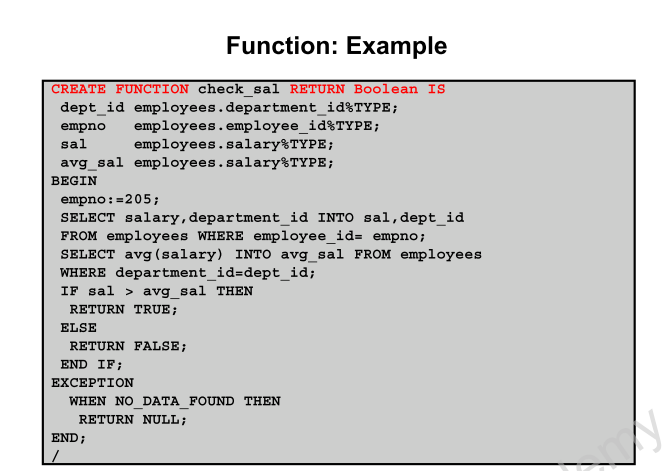 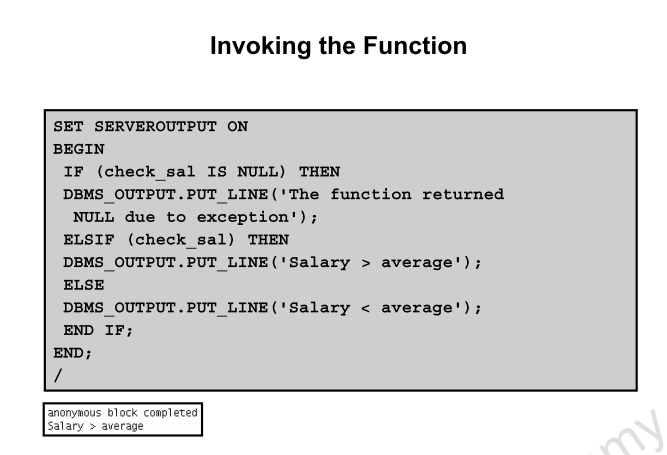 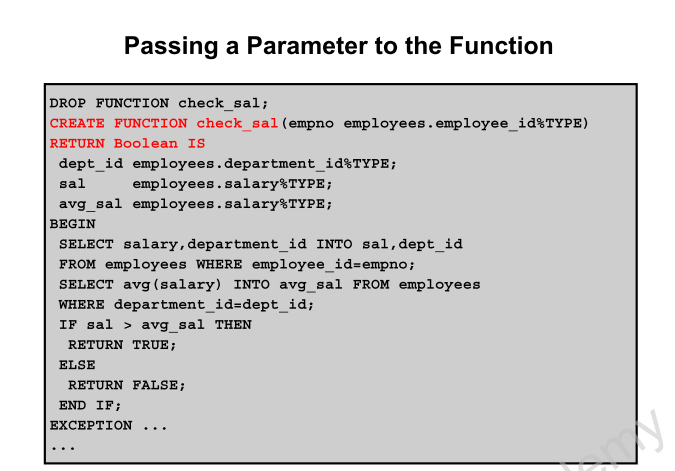 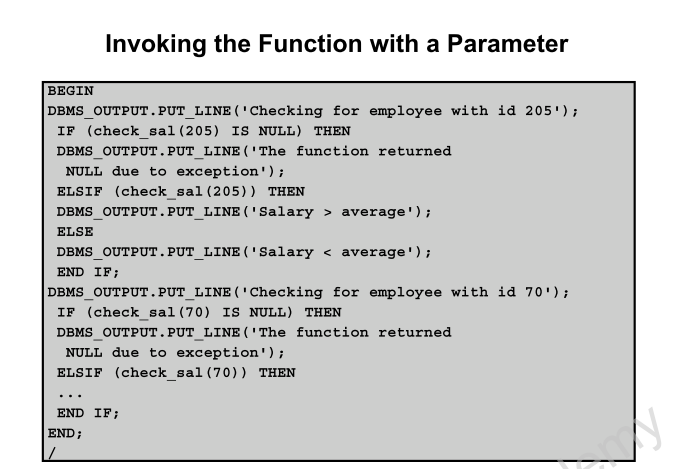